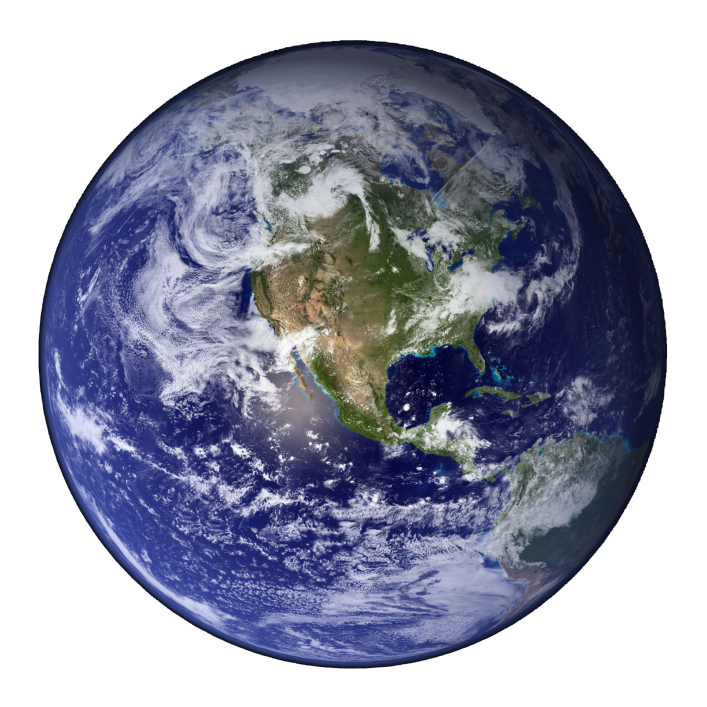 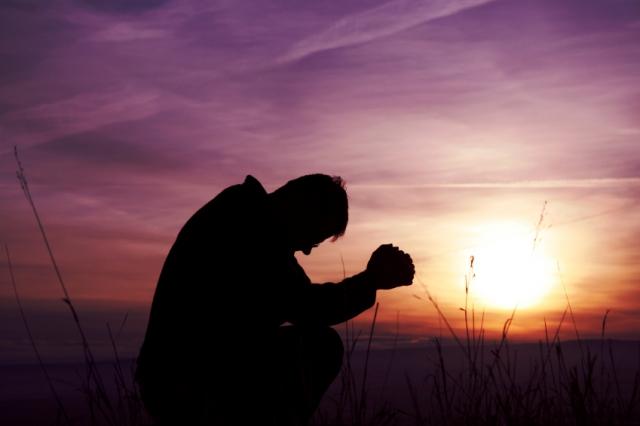 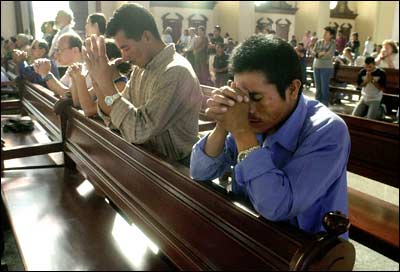 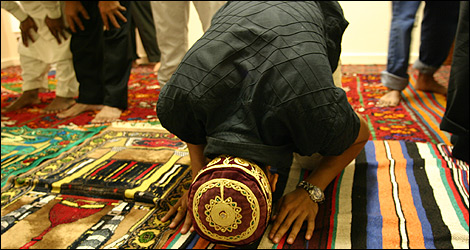 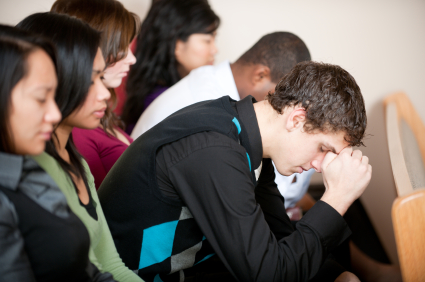 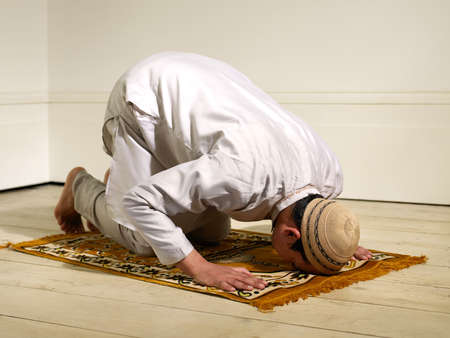 WHY do people pray?
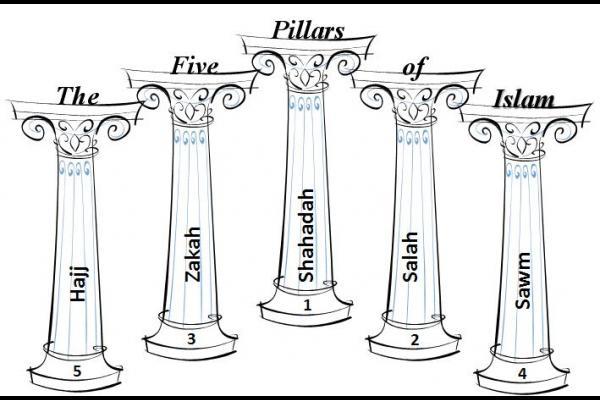 1) the shahada (Islamic creed)
2) daily prayers (salah)
3) almsgiving (zakāt)
4) fasting during the month of Ramadan (sawm)
5) the pilgrimage to Mecca (hajj) at least once in a lifetime.
Today’s lesson
Muslims believe that God (called Allah) created human beings to worship him, so the second pillar of Islam is prayer.
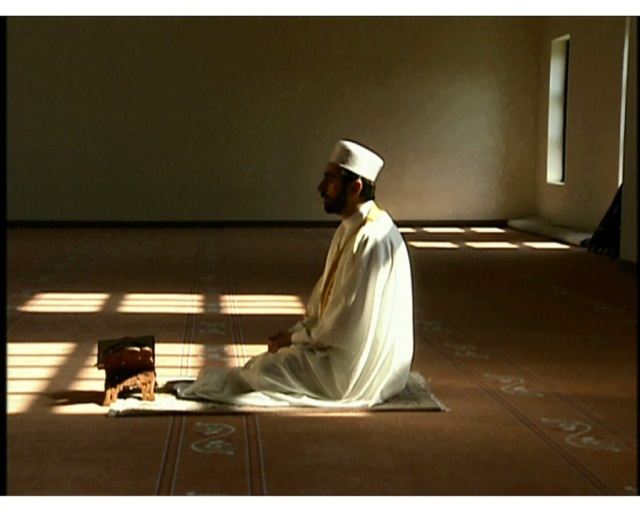 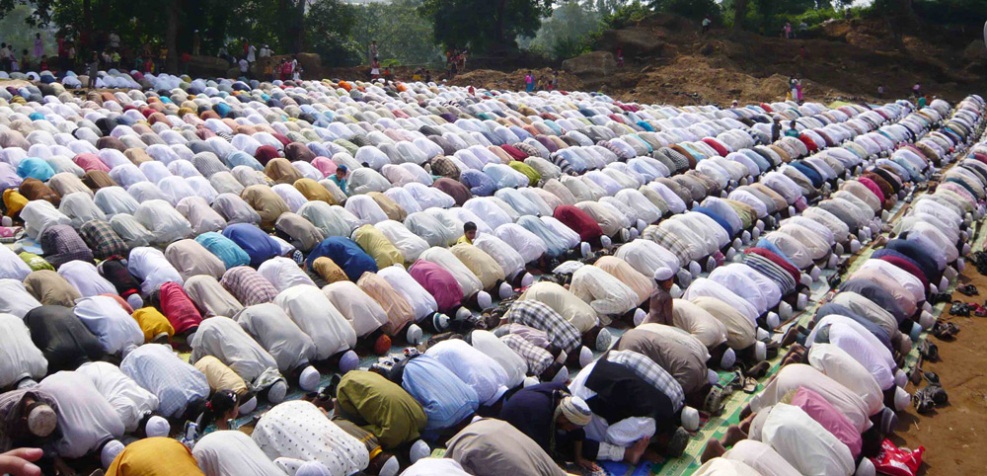 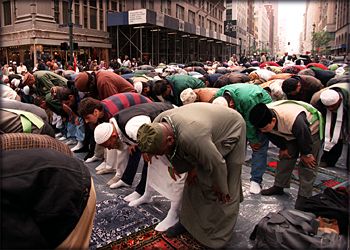 Muslims must pray 5 times a day. Each time takes about 10 minutes.
These 5 daily prayers are compulsory.
They involve a series of standing up, bowing and prostrating.
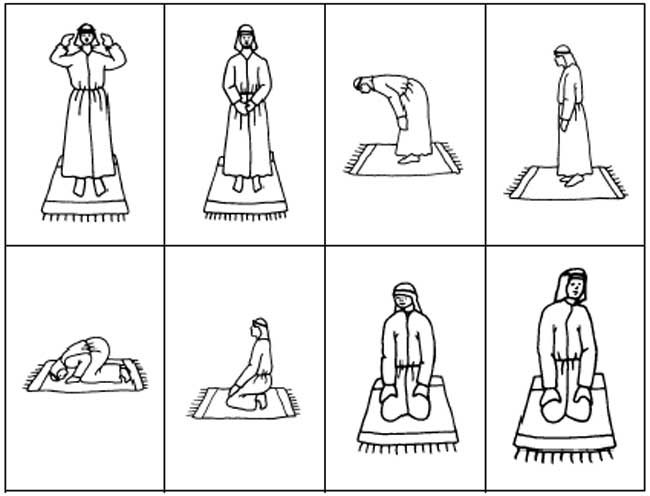 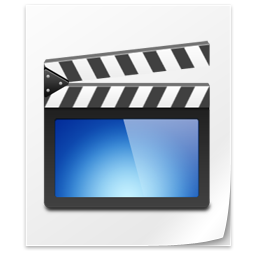 What do you think bowing represents?
It shows humility in front of God/Allah.
It shows respect for God/Allah. 
It reminds Muslims that they are dependent upon God.
This helps a Muslim be obedient to God.
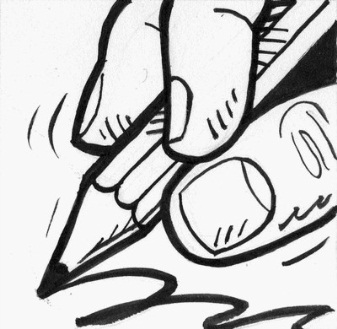 COPY
Men should pray at mosques whenever possible.
Ladies do not have to go to mosques,they are encouraged pray in their homes.

Once a Muslim reaches 10 years of age, they must start to pray.
How do Muslims know the right direction (Qibla) to pray in?
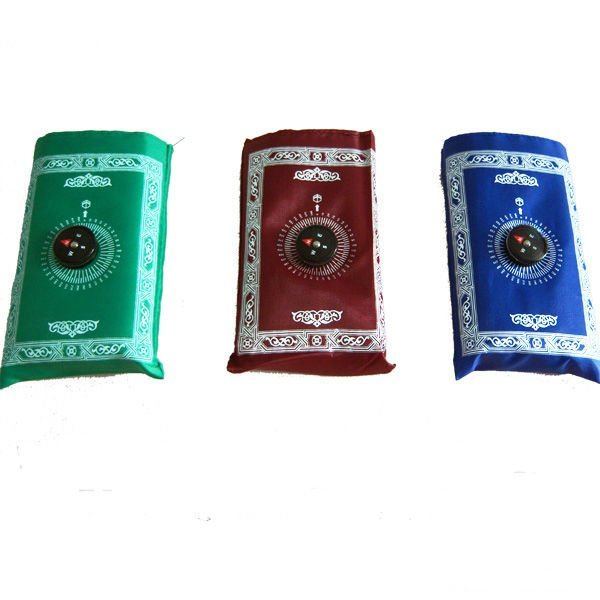 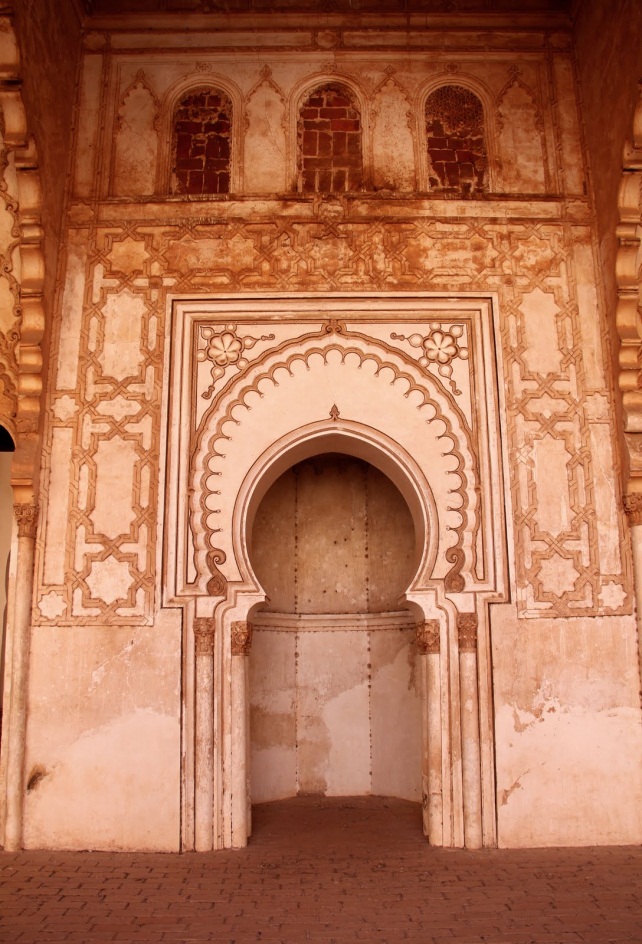 Prayer mats  with build in compasses.
Mihrab
Prayer Mats
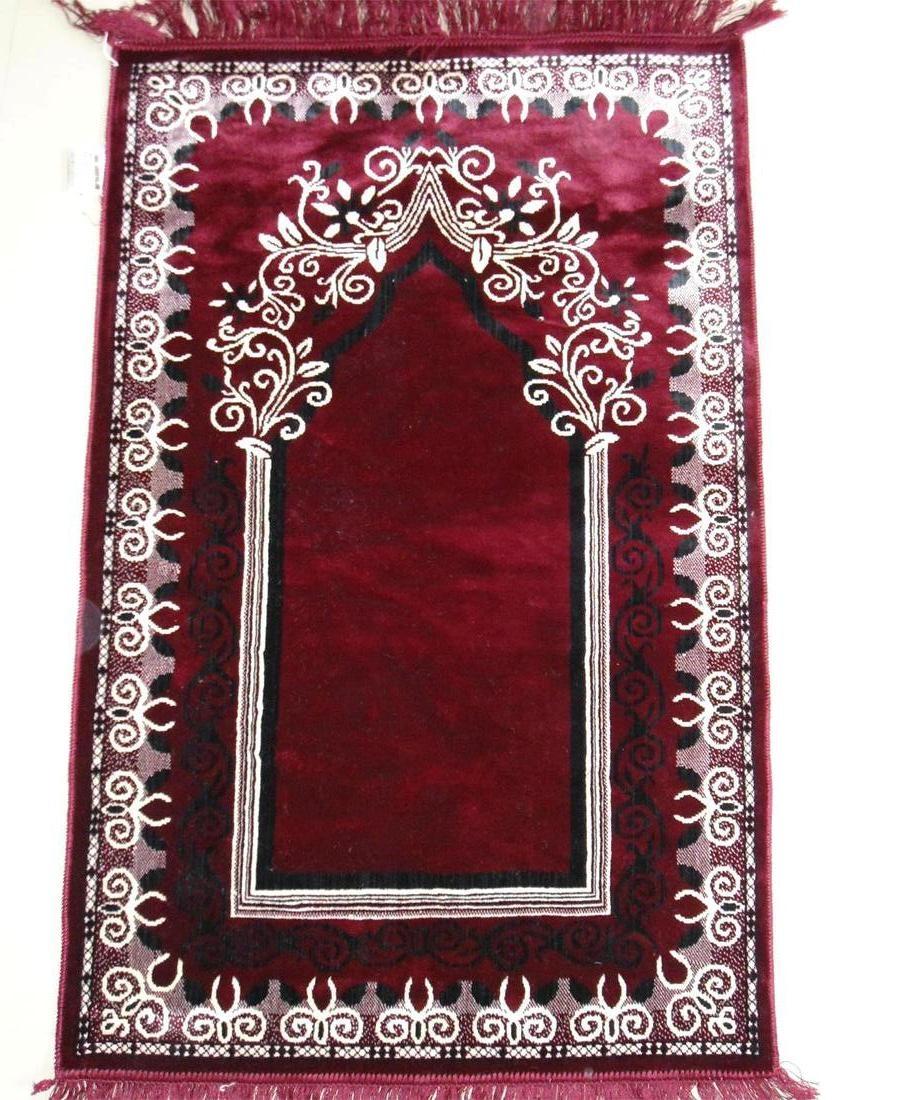 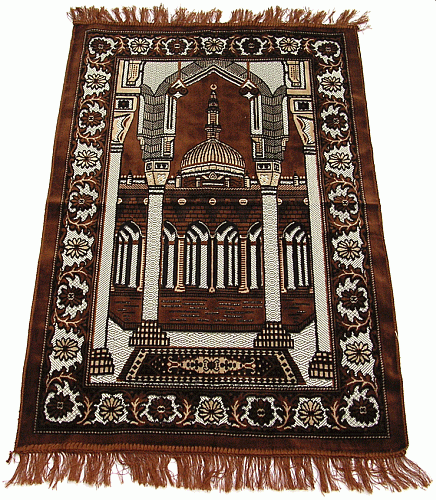